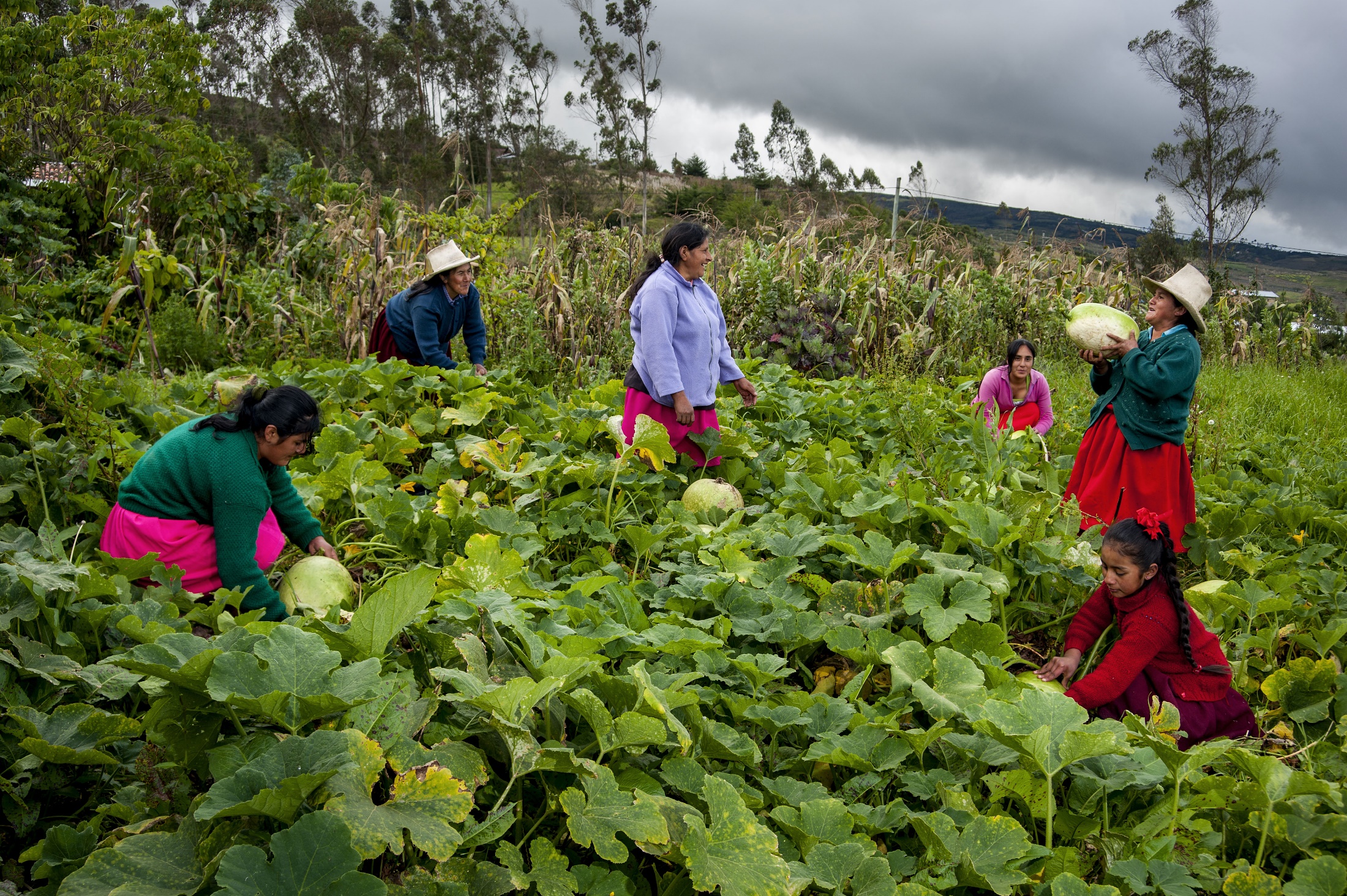 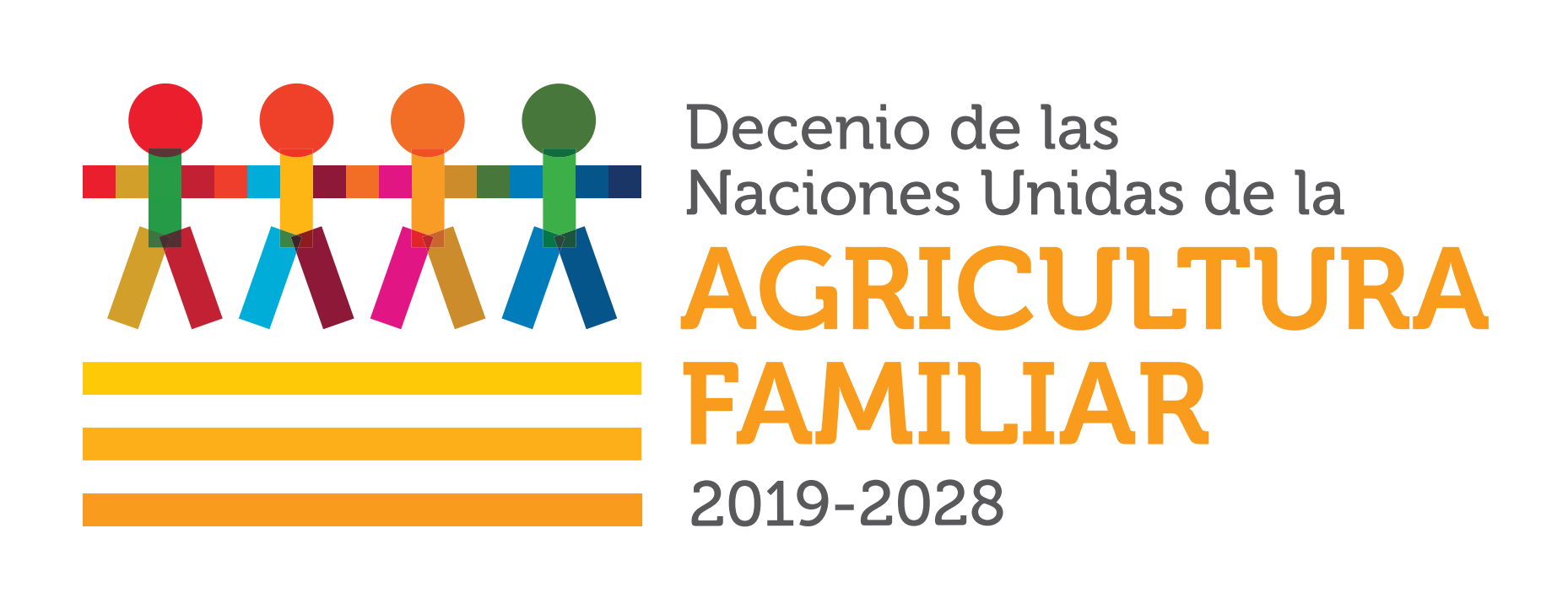 Plan Nacional de Agricultura Familiar 2019-2021
Enero 2020
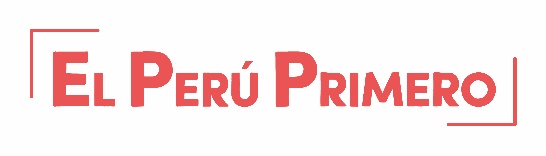 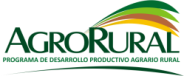 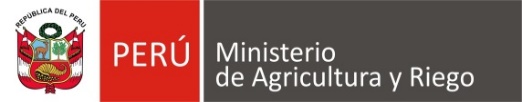 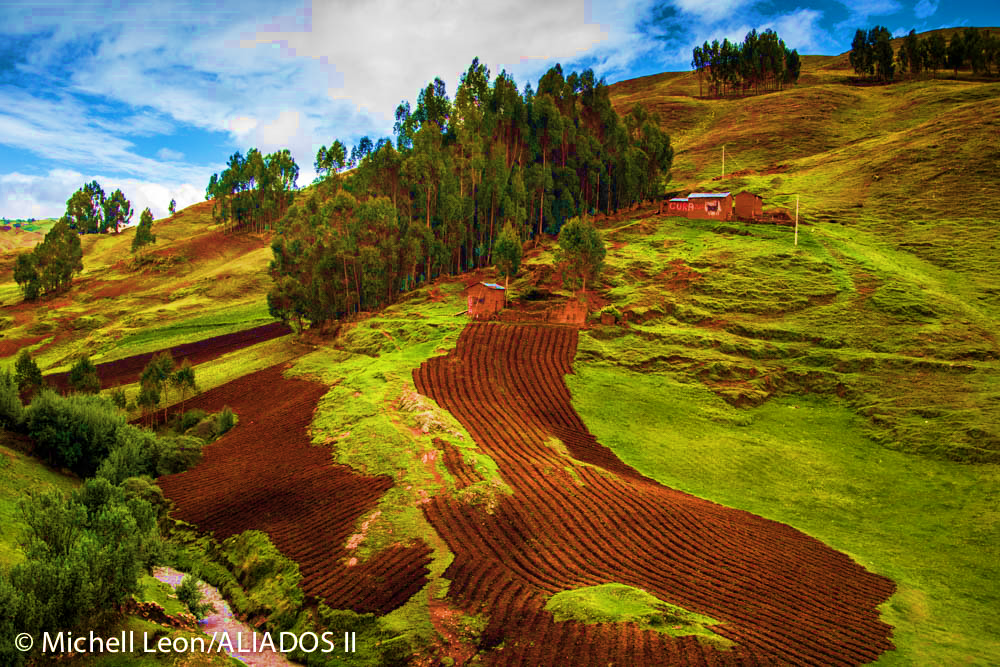 1. LÍNEA DE TIEMPO
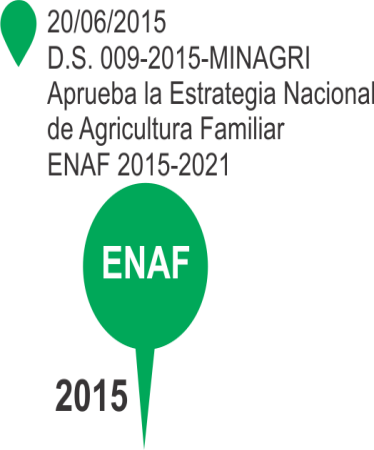 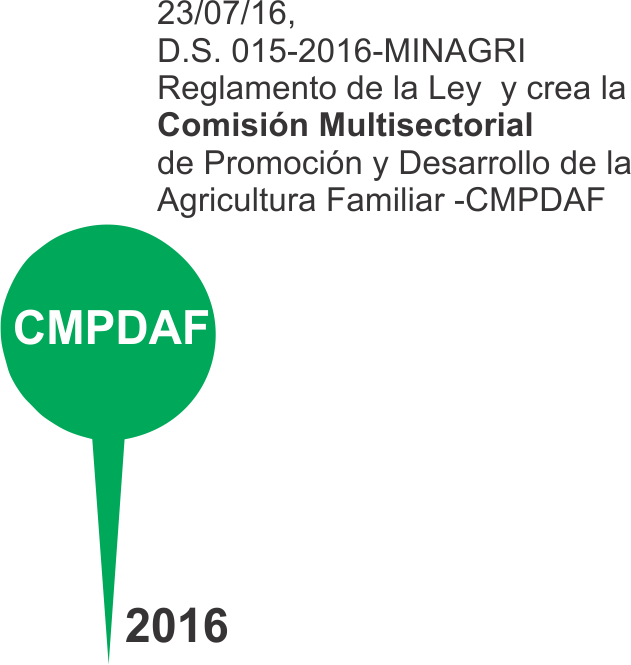 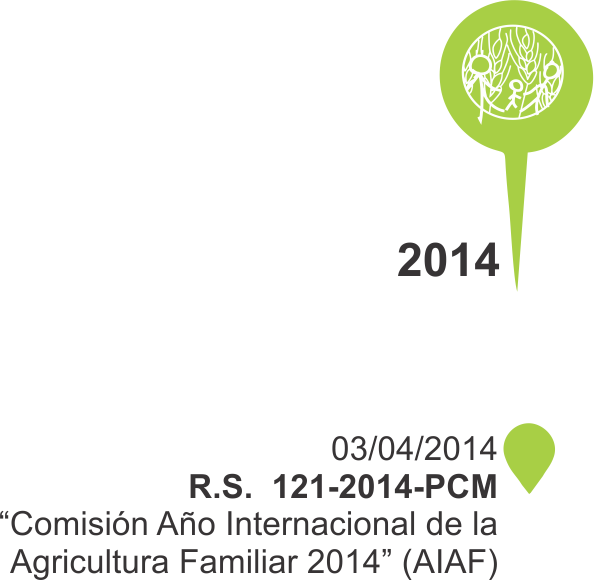 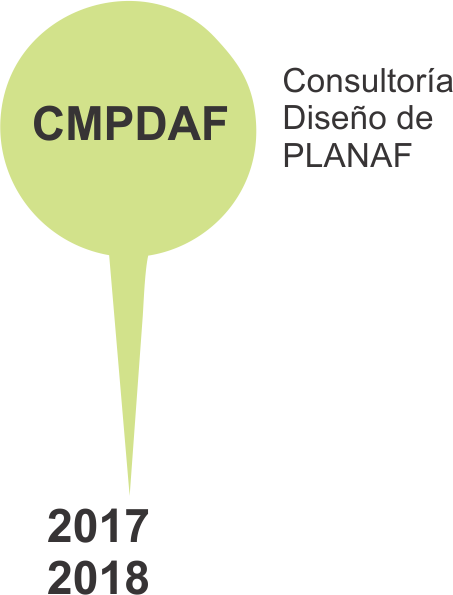 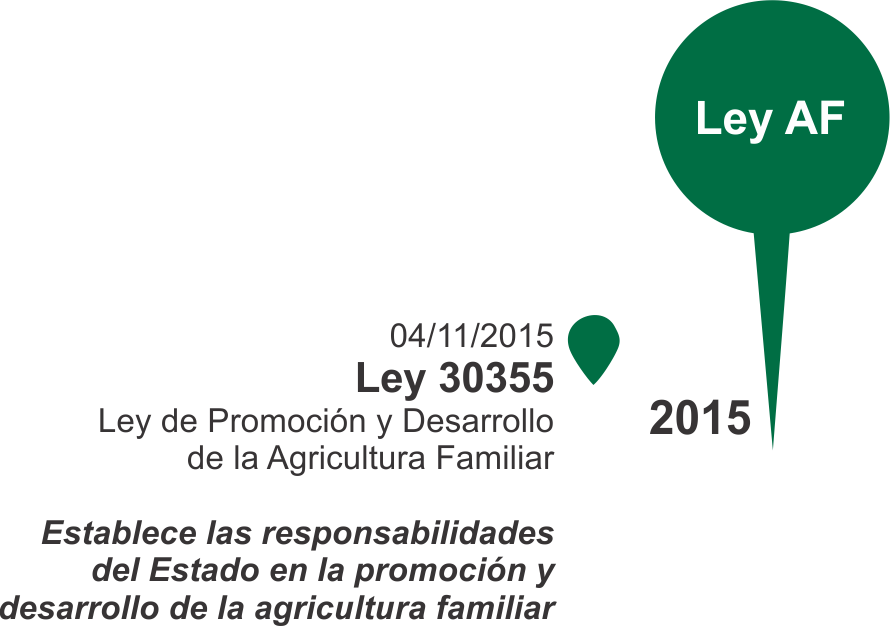 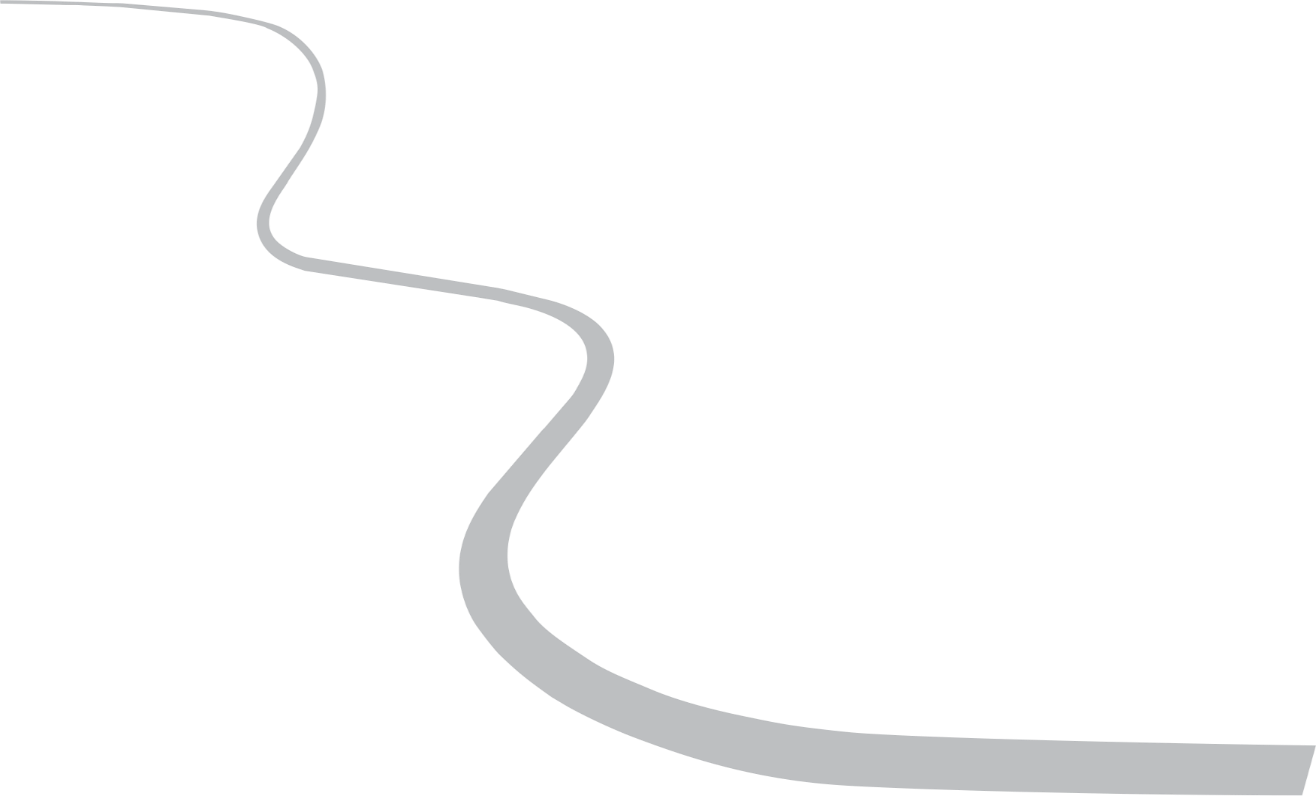 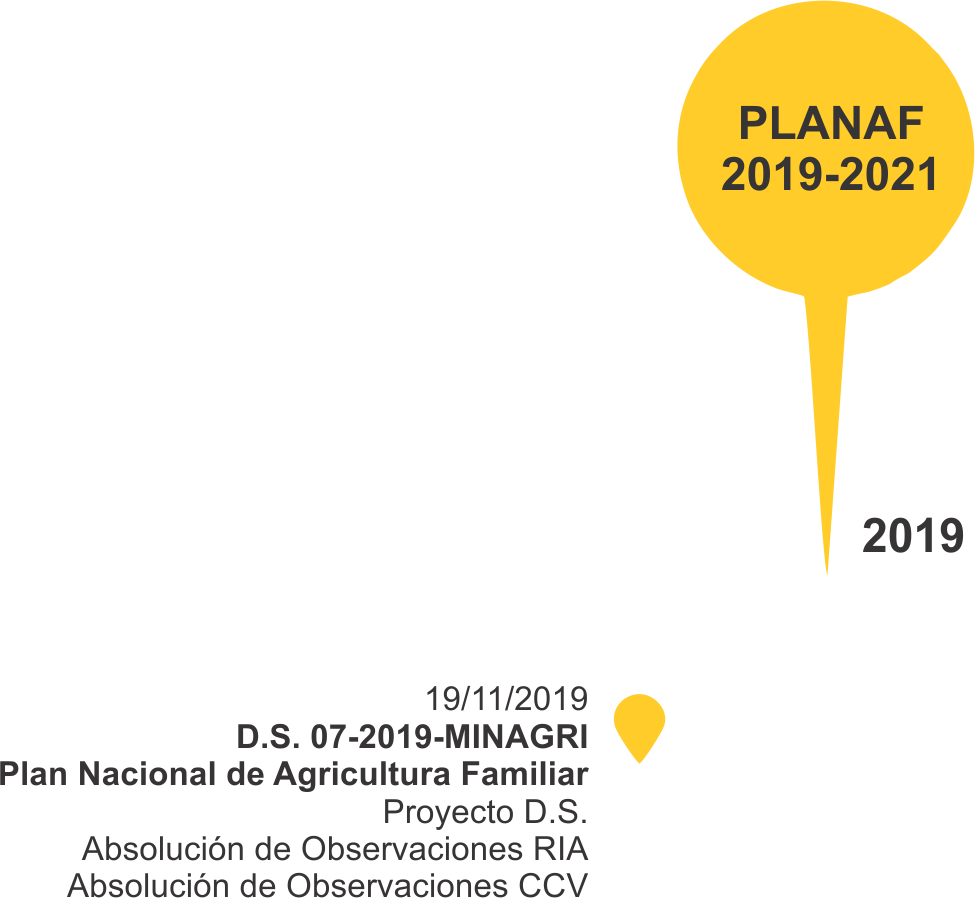 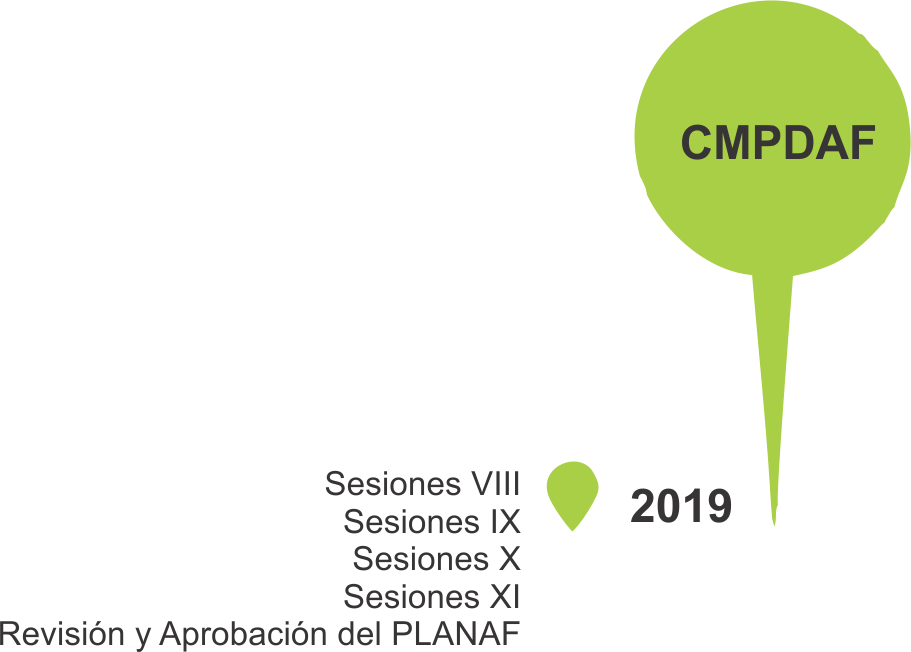 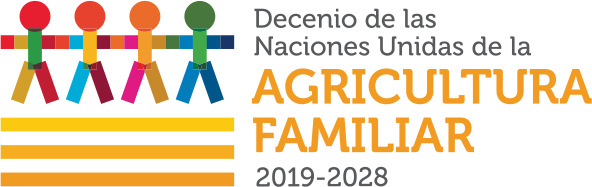 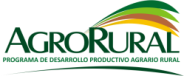 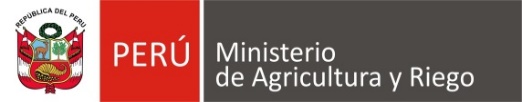 2. DEFINICIÓN DE AGRICULTURA FAMILIAR
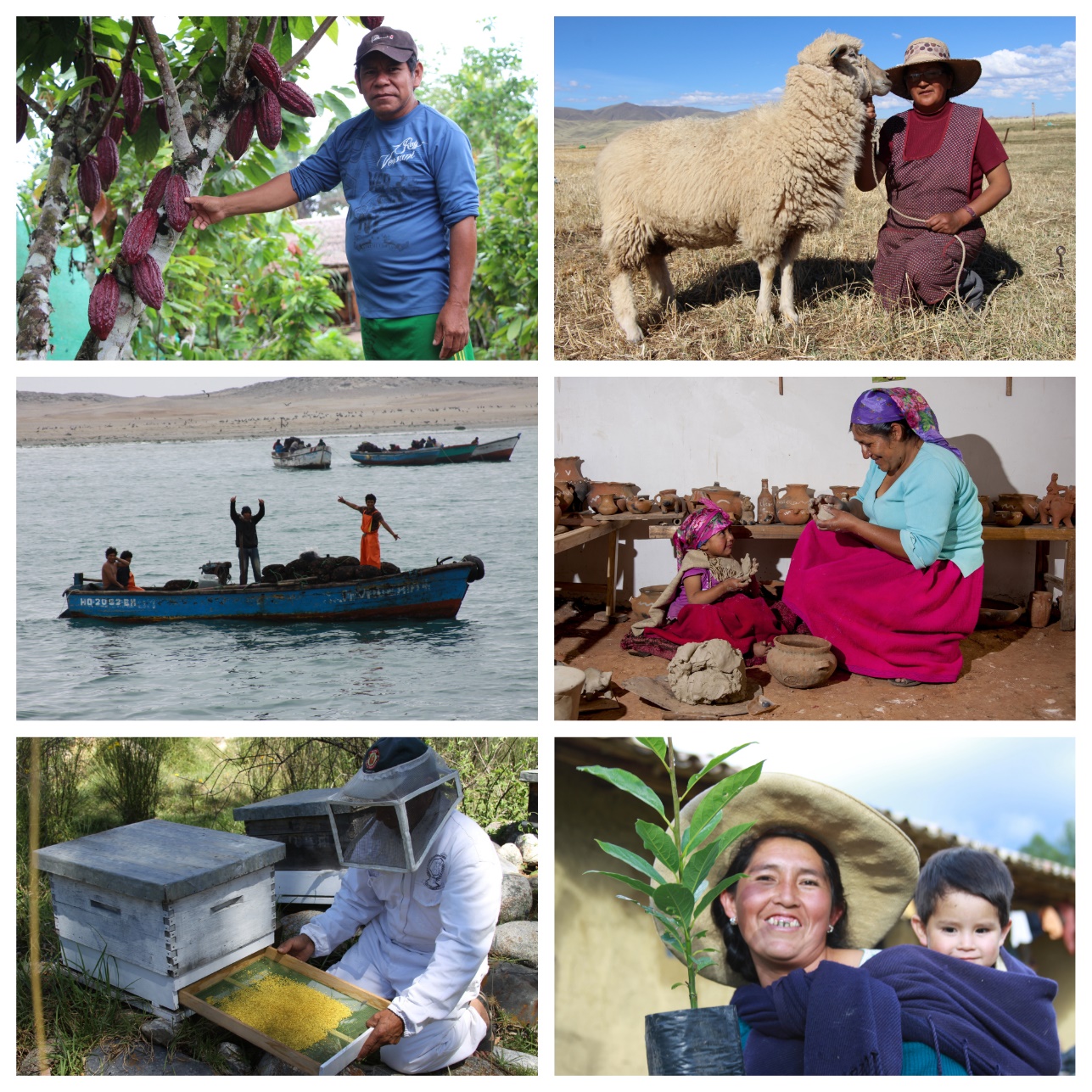 “Es el modo de vida y de producción gestionado por una familia, y cuyos miembros son la principal fuerza laboral”
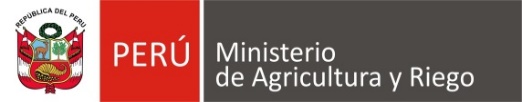 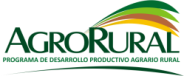 3. ESTRATEGIA NACIONAL DE AGRICULTURA FAMILIAR (ENAF)
La ENAF propone, principalmente, orientar y organizar la intervención integral del Estado a favor de logro de resultados favorables para los agricultores y agricultoras familiares.
Los resultados esperados:
Incremento en el nivel de producción y productividad de los agricultores y agricultoras familiares. 
Incremento en los niveles de inclusión social y seguridad alimentaria de los agricultores y agricultoras familiares.
Incremento en la eficiencia del manejo sostenible de los recursos agua, suelos, cobertura vegetal (pastos, praderas y bosques), flora, fauna y de los sistemas agroalimentarios.
ENFOQUE DE DESARROLLO Y OPCIONES DE INTERVENCION
LA ENAF busca mejorar la calidad de vida de los agricultores y agricultoras familiares enfatizando sus propias iniciativas, experiencias y potencialidades (enfoque de demanda) y priorizando las acciones por el ejercicio de la ciudadanía, los procesos de interculturalidad y la gestión de riesgos
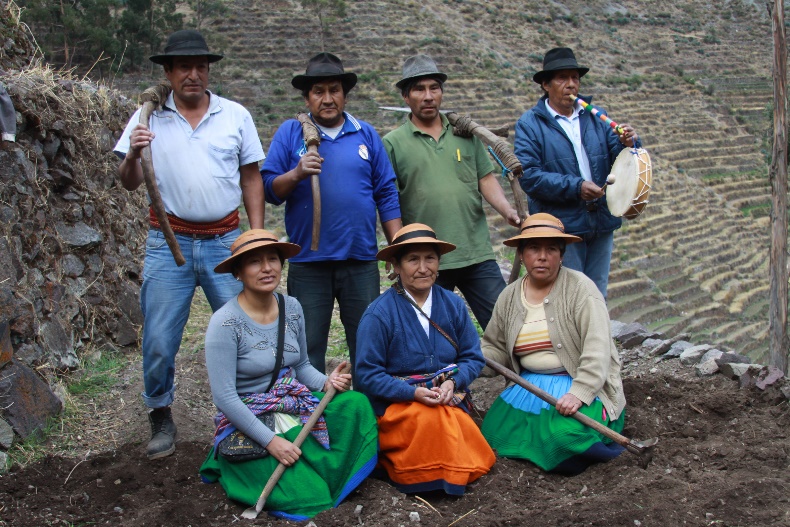 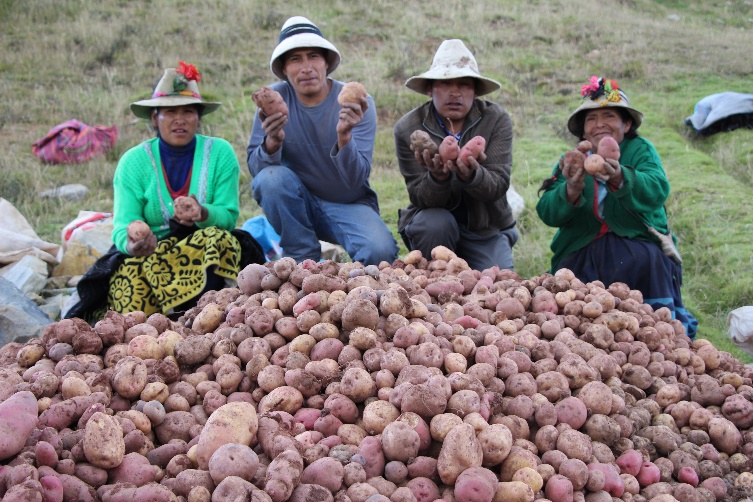 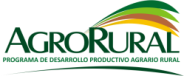 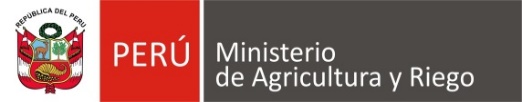 ENFOQUES DE LA ESTRATEGIA NACIONAL DE AGRICULTURA FAMILIAR (ENAF)
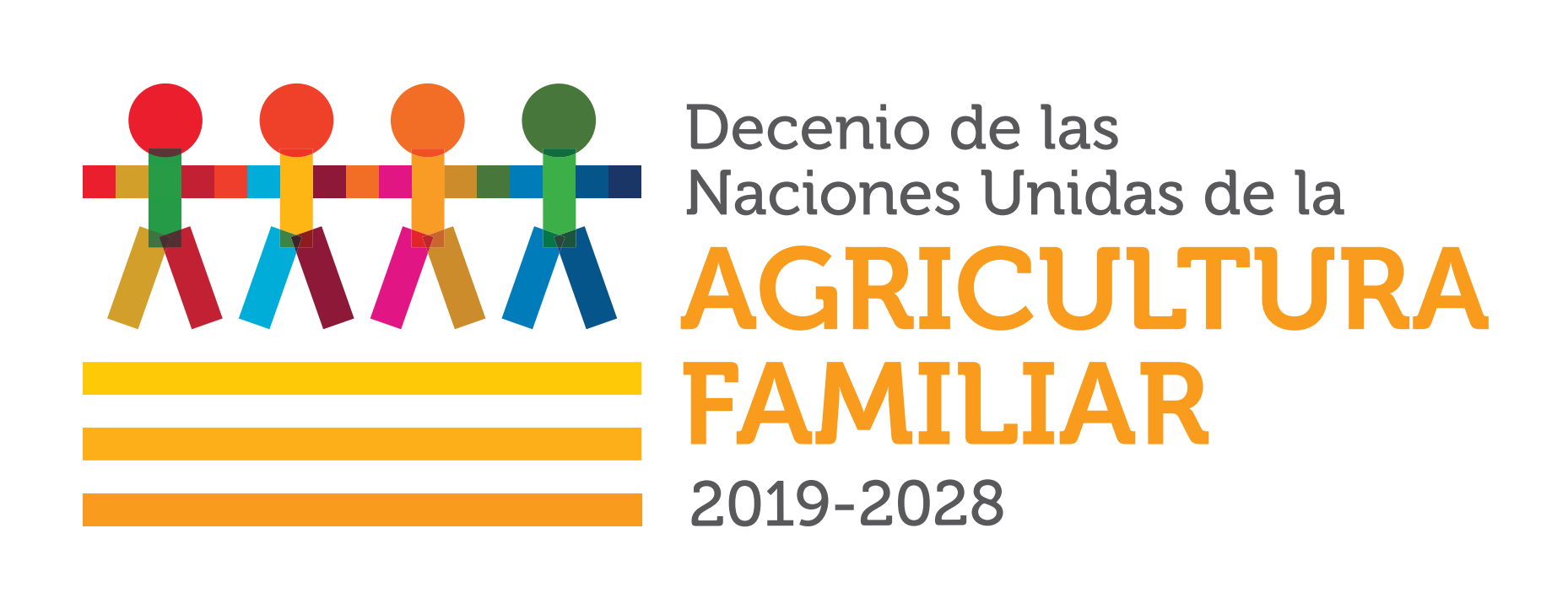 Desarrollo Territorial
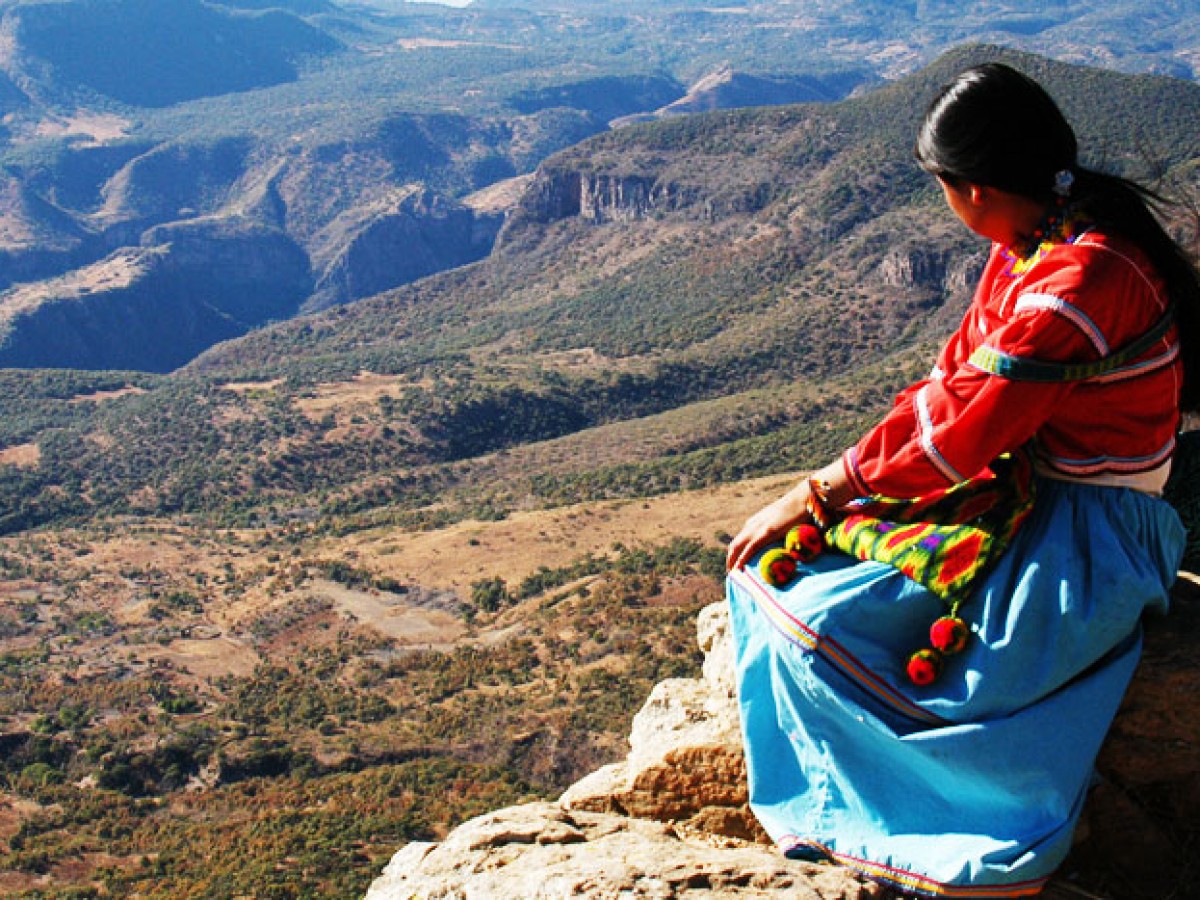 Busca integrar la dimensión económica-productiva, socio-cultural, ambiental y político-institucional, para tener una visión  integral del territorio.
Desarrollo Sostenible
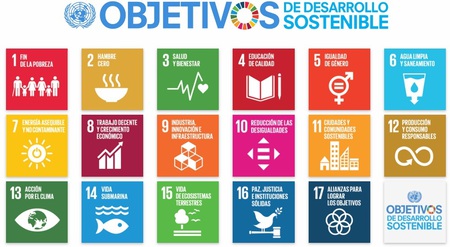 Es el proceso de transformaciones naturales, económico-sociales, culturales e institucionales, que tienen por objeto mejorar la calidad de vida humana, de forma equitativa y segura, sin afectar el ambiente natural, ni comprometer las  bases parta las futuras generaciones.
Desarrollo Humano
Generar condiciones y oportunidades para enriquecer la vida humana, la estrategia interviene:
Interculturalidad, busca el reconocimiento, respeto y valoración  de las distintas culturas que tenemos a nivel nacional.
Equidad de genero, permite valorar e incorporar las necesidades y capacidades diferenciadas de hombre y mujeres.
Enfoque generacional, incorpora ciclos de vida, roles  de los distintos segmentos poblacionales y, entre otros, favorece la visibilidad y empoderamiento de los jóvenes, los que requieren especial atención.
4. PLAN NACIONAL DE AGRICULTURA FAMILIAR
Es un plan de mediano plazo (2019-2021) que desarrolla la implementación de la ENAF.
El PLANAF quedara derogado, cuando se apruebe el Plan Estratégico Multisectorial, el cual deberá implementar la Política Nacional de Agricultura Familiar.
El PLANAF se elaboró teniendo como base los tres objetivos específicos , los nueve lineamientos y acciones estratégicas  del ENAF 2015-2021.
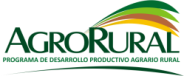 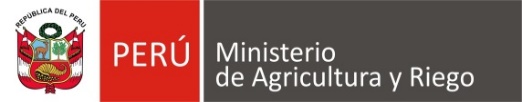 5. TIPIFICACIÓN DE AGRICULTURA FAMILIAR
VARIABLES PARA DETERMINAR LA TIPOLOGIA DE AGRICULTURA FAMILIAR
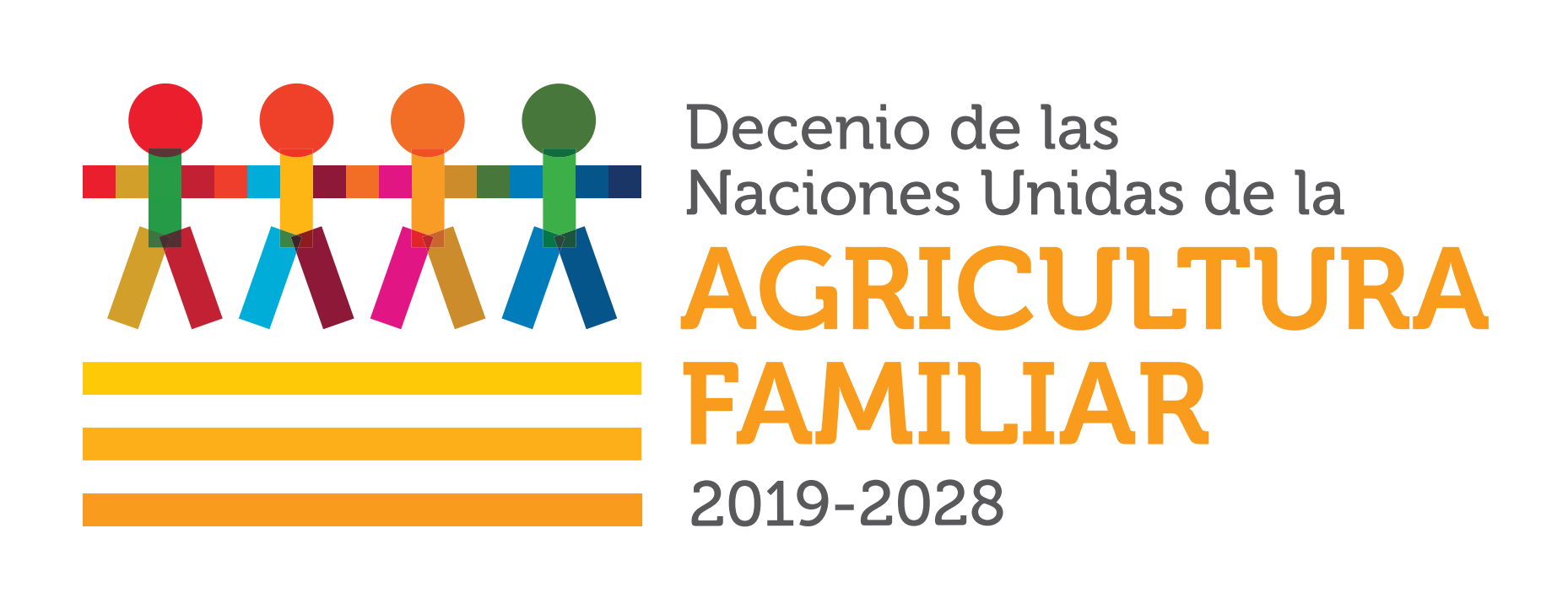 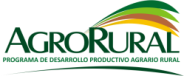 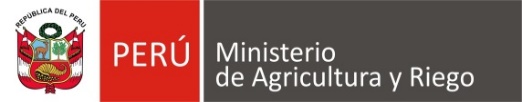 TIPOLOGÍA DE AGRICULTURA FAMILIAR
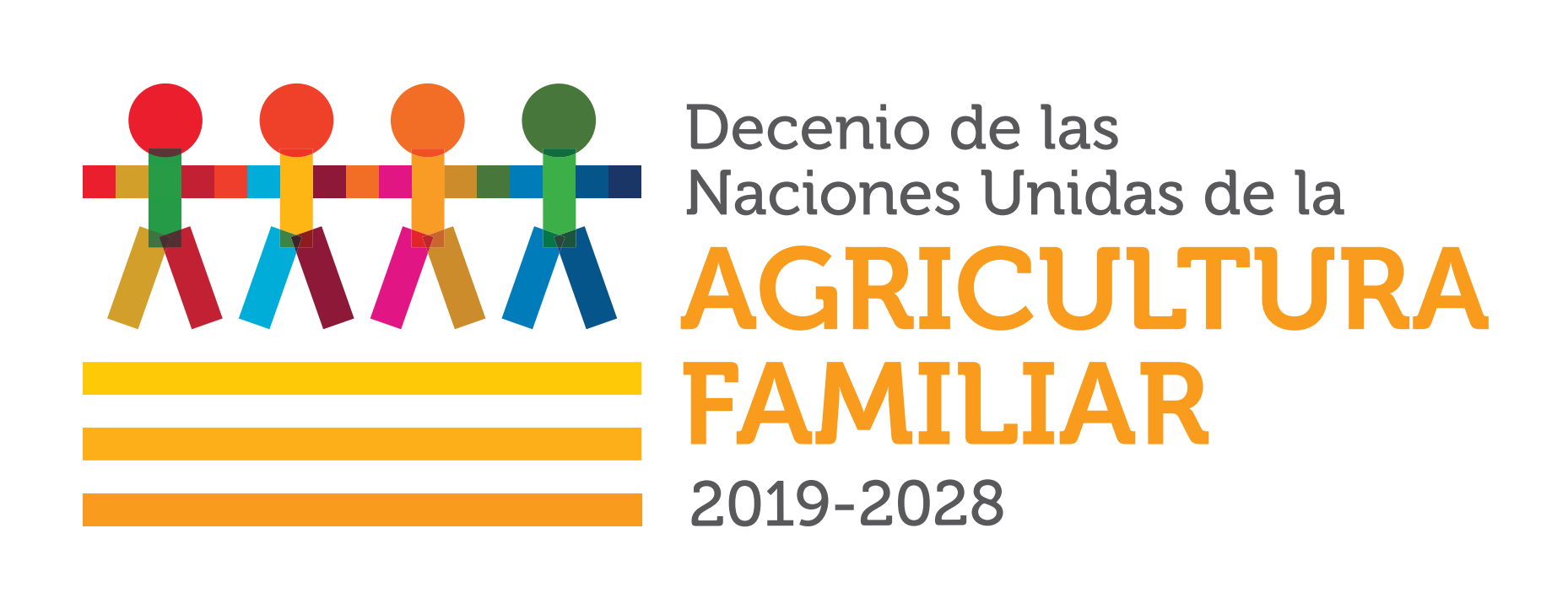 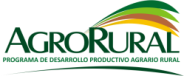 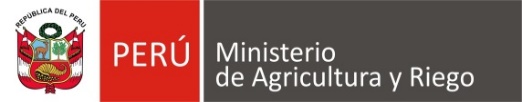 OBJETIVO GENERAL DEL PLANAF 2019 - 2021
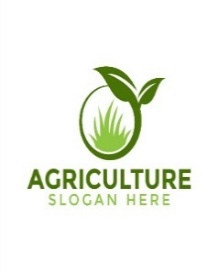 Mejorar los ingresos de los productores y productoras de la agricultura familiar de manera sostenible.
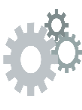 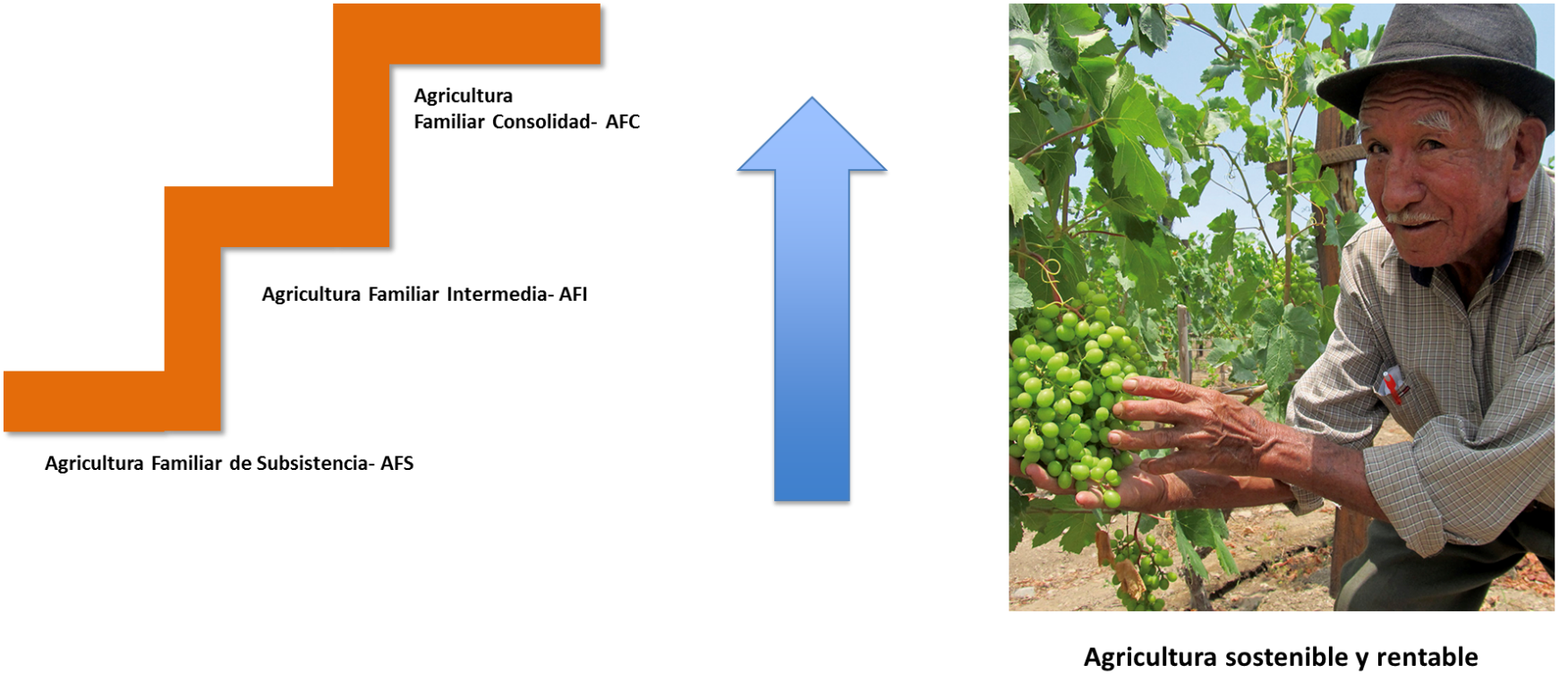 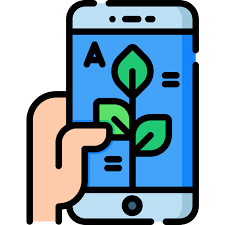 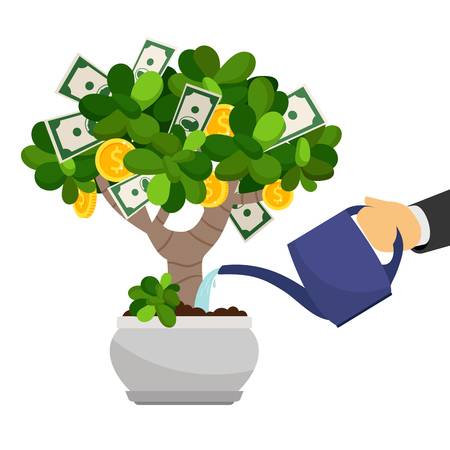 OBJETIVOS Y LINEAMIENTOS PLANAF
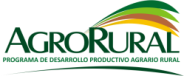 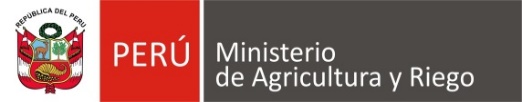 OBJETIVOS ESPECÍFICOS Y METAS AL 2021
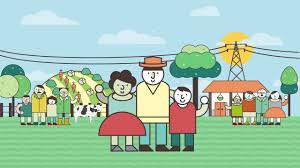 11.2%
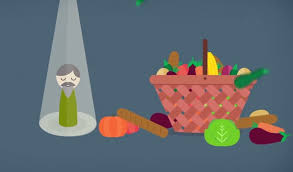 Promedio   
1.65%
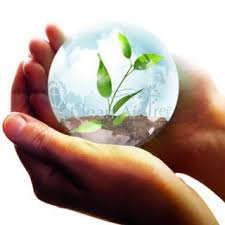 Promedio   
0.80%
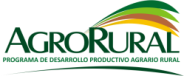 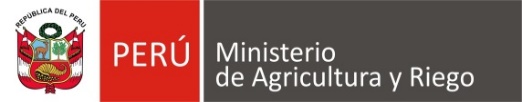 6. IMPLEMENTACIÓN DEL PLANAF
¿QUÉ COMPRENDE EL PLANAF?
PLANAF
Articulación de políticas, recursos y capacidades institucionales
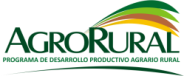 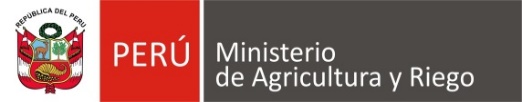 PLAN DE IMPLEMENTACIÓN DEL PLANAF
Incidencia
Sostenibilidad
Implementación
Fortalecimiento de Capacidades
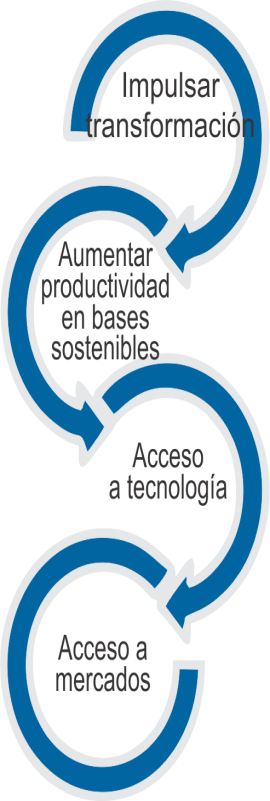 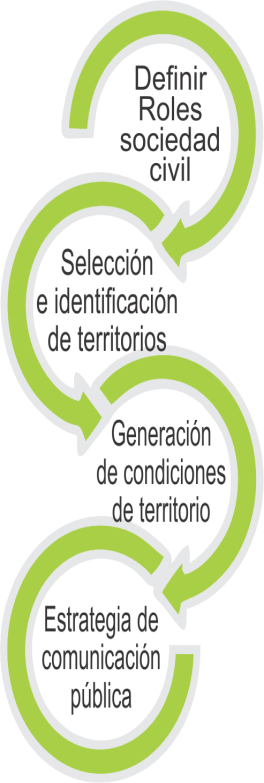 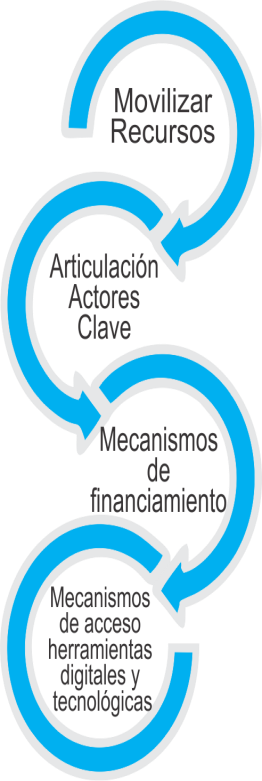 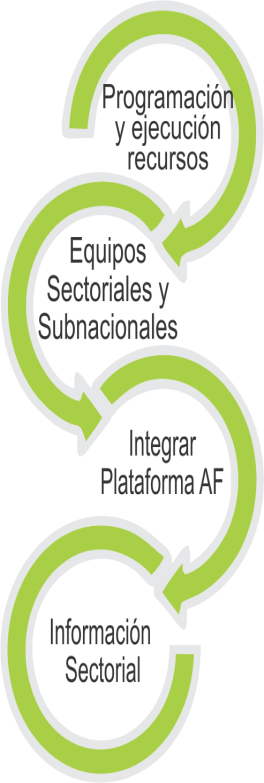 Seguimiento y Evaluación
Implementación multisectorial del Plan Nacional de Agricultura Familiar
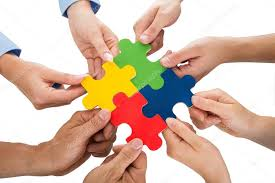 Articulación   Intergubernamental
Ambiental  -   Territorial  -    Multisectorial
18
Implementación multisectorial del Plan Nacional de Agricultura Familiar
PRINCIPALES INTERVENCIONES SECTORIALES
SECTORES RESPONSABLES
MINCETUR
PRODUCE
MIDIS
MINAM
MINAM
MIDIS
Signo distintivo como diferenciación de la oferta exportable
Haku Wiñay/Noa Jayatai, Mi Chacra emprendedora
Acuicultura
FONDEPES
Otorgamiento de derechos en ANP
Zonificación Ecológica y Económica
MTC
MINCETUR
MIMP
MINEDU
MTPE
VIVIENDA
Fondos con cuota de género
Servicio de Educación secundaria y superior Tecnológicos ubicados en zonas rurales
Reconocimiento Sello Libre de Trabajo Infantil SELTI
Viviendas mejoradas
Saneamiento rural
MINEDU
PRODUCE
S/. 10,707 MILLS
VIVIENDA
MTPE
MTC
MINSA
CULTURA
SIS
Lucha contra la anemia
Red vial vecinal
Banda Ancha para conectividad y desarrollo social
Asistencia técnica en temas de interculturalidad
CULTURA
MIMP
MINAGRI
MINSA
MINAGRI
Fondo Sierra Azul
Titulación rural
Semillas certificadas
CLAR y ECA
Agricultura de precisión
Pastos cultivados
Planes de negocios
Innovación agraria
Sanidad agraria
Fuente: INEI, PLANAF                           Elaboración: DGESEP
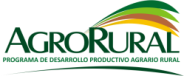 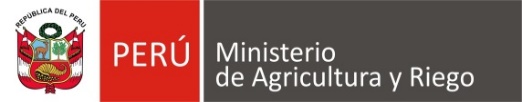 PLANAF – ACTORES CLAVE
Producción y Productividad
Inclusión social y seguridad alimentaria
Manejo sostenible de los RRNN
MINAGRI-ANA-SENASA-INIA-SERFOR
CULTURA
PRODUCE
MINAM
MIMP
MINCETUR
MIDIS (FONCODES)
MTPE
MINSA (INS)
GORES
MINAGRI - SERFOR
CULTURA
MINEDU
MINAM
MIMP
MTC
MIDIS (FONCODES)
MTPE
MINSA (INS)
MVCS (PNVR-PNSR)
MINAGRI - SERFOR
MINAM
PRODUCE
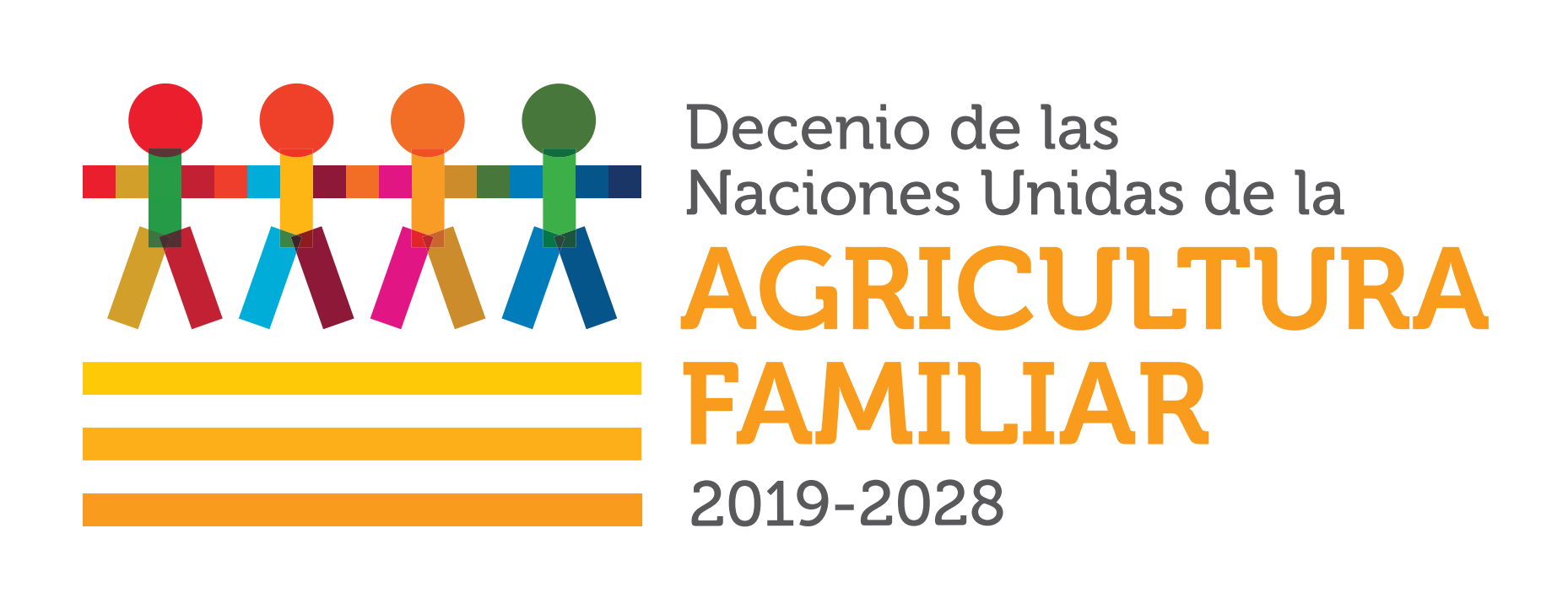 ESTRUCTURA DE PLANEAMIENTO PARA EL SEGUIMIENTO DEL PLANAF
ENAF
PLANAF
(Marco Logico)
SECTORES
(APLICATIVO CEPLAN)
OBJETIVOS 
ESPECIFICOS
LINEAMIENTOS
ACCIONES ESTRATEGICAS
COMPONENTES
ACTIVIDADES
ACTIVIDADES OPERATIVAS
(POI)
PESEM
PEI
SISTEMA DE SEGUIMIENTO - PLANAF
SISTEMA DE SEGUIMIENTO - CEPLAN
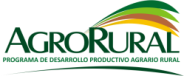 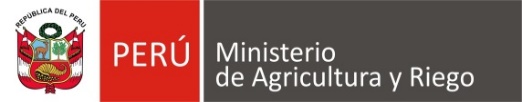 8. ACCIONES QUE VENIMOS DESARROLLANDO
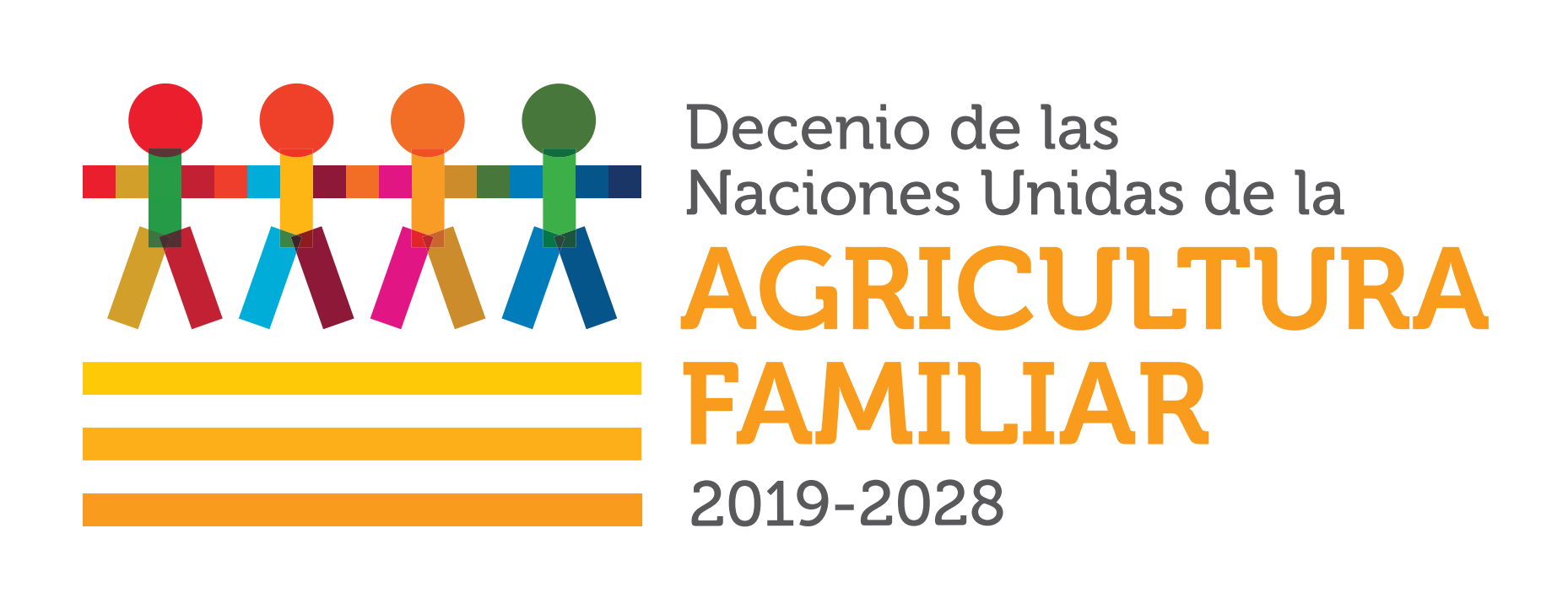 [Speaker Notes: Cierre de diapositivas]
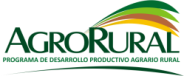 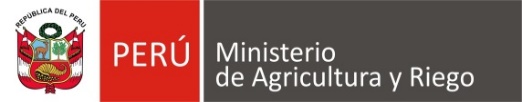 Secretaría Técnica
Comisión Multisectorial para la Promoción y 
Desarrollo de la Agricultura Familiar
Enero 2020
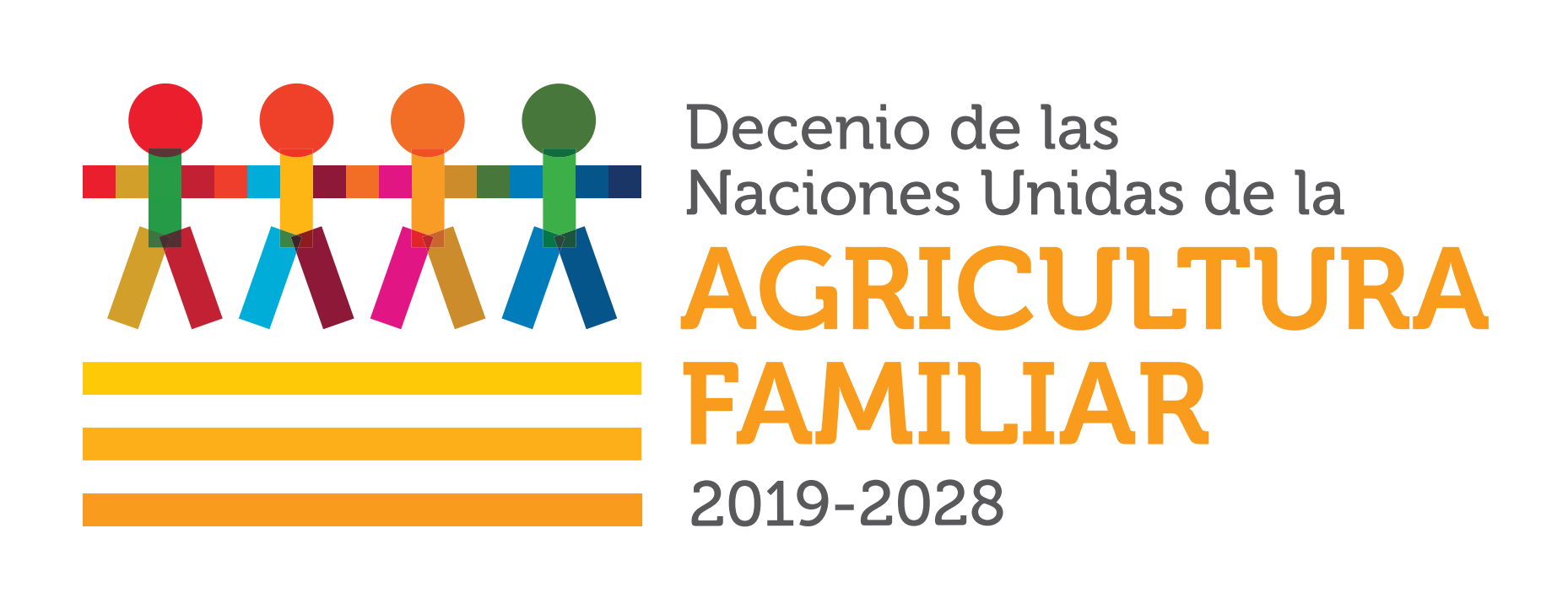